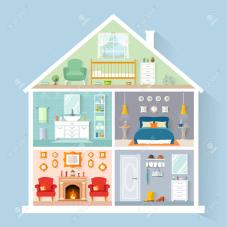 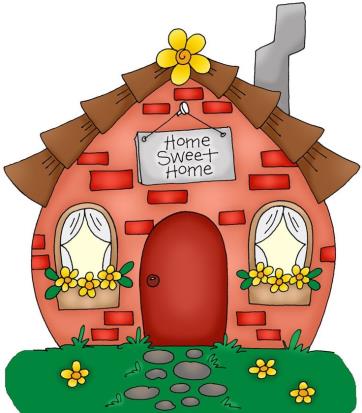 HOMEUNIT 5
BOOK p. 78, 79, 80
WORKBOOK p. 76
WORKSHEET – VERB TO BE
BOOK – p. 78
WHERE ARE THEY?Listen and write the numbers in the notebook.Poslušaj in napiši številke v zvezek.
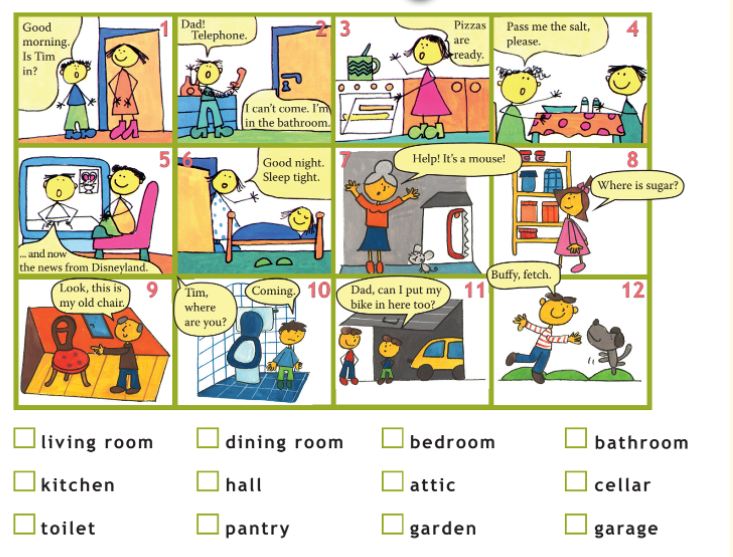 BOOK – p. 78
Check the numbers.Preveri rešitve.
BOOK – p. 78
MY HOMEListen and sing.Poslušaj in zapoj.
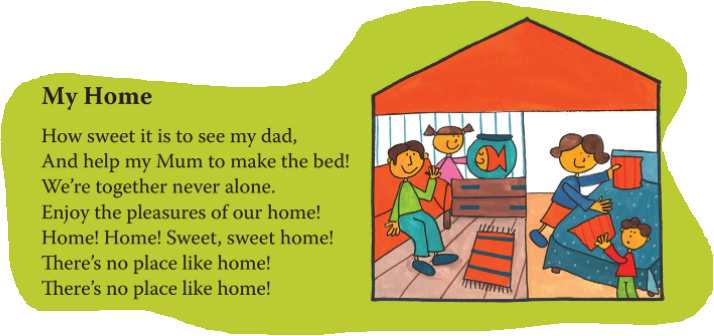 BOOK – p. 79 + NOTEBOOK
Write questions and answers into your notebook.
V zvezek napiši vprašanja in odgovore.
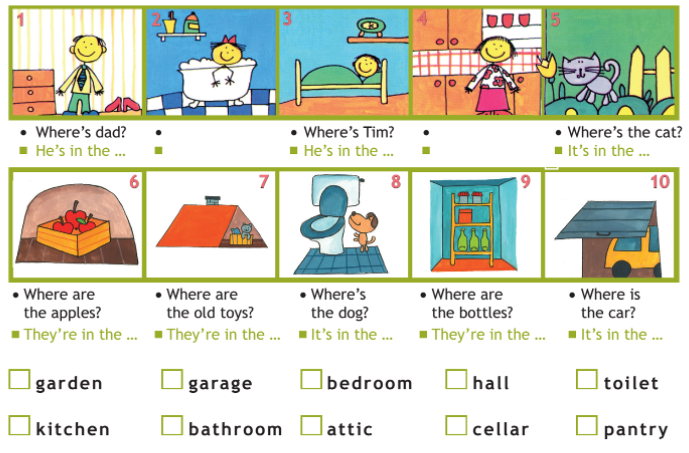 Where is dad?
Where‘s mum?
She‘s in the …
Where‘s sister?
She‘s in the …
BOOK – p. 79 + NOTEBOOK
Write questions and answers into your notebook.
V zvezek napiši vprašanja in odgovore.
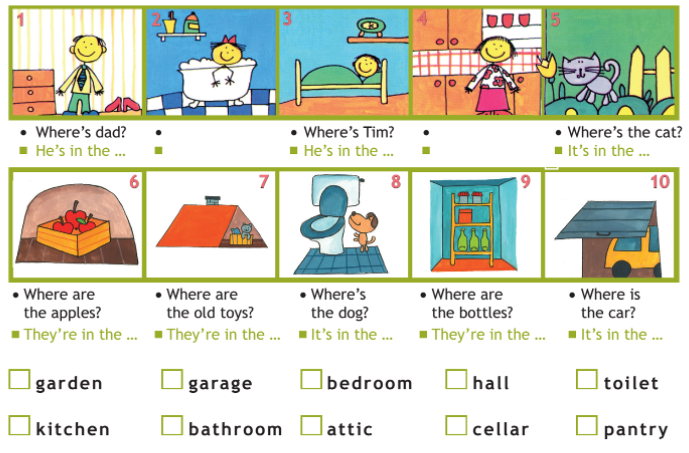 Where is dad?
Where‘s mum?
She‘s in the …
Where‘s sister?
She‘s in the …
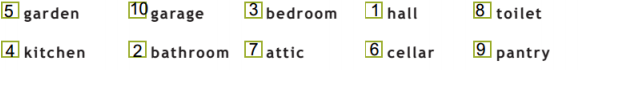 NOTEBOOK
Preveri, če imaš v zvezku pravilen zapis.
MY HOME book p.79
6. Where are the apples?
    They are in the cellar.

7. Where are the old toys?
    They are in the attic.

8. Where is the dog?
    It is in the toilet. 

9. Where are the bottles?
    They are in the pantry.

10. Where is the car?
      It is in the garage.
1. Where is dad?
    He is in the hall.

2. Where is sister?
    She is in the bathroom.

3. Where is Tim?
    He is in the bedroom.

4. Where is mum?
    She is in the kitchen.

5. Where is the cat?
    It is in the garden.
BOOK – p. 79 + NOTEBOOK
Write the sentences in your notebook and add the numbers. 
Prepiši povedi v zvezek in dopolni s številkami.
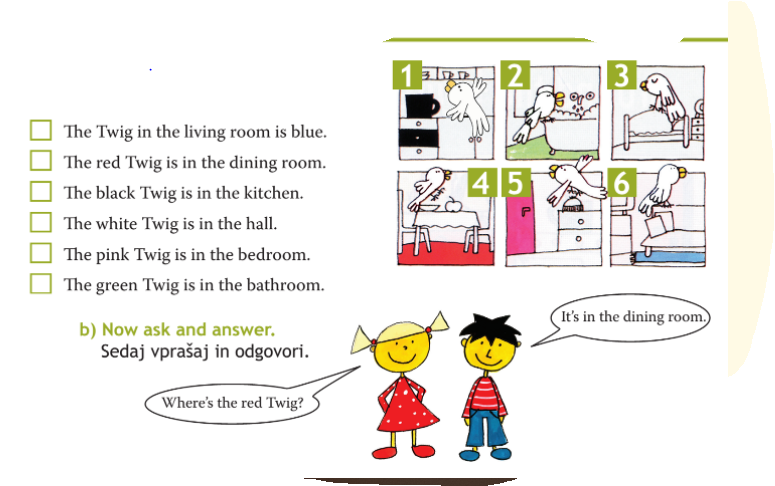 NOTEBOOK
Preveri, če imaš v zvezku pravilen zapis.
Check the answers.
Preveri rešitve.
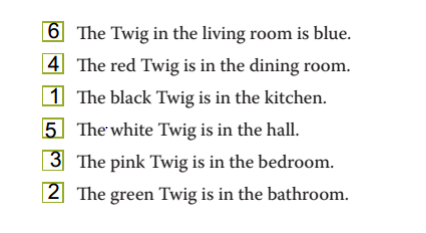 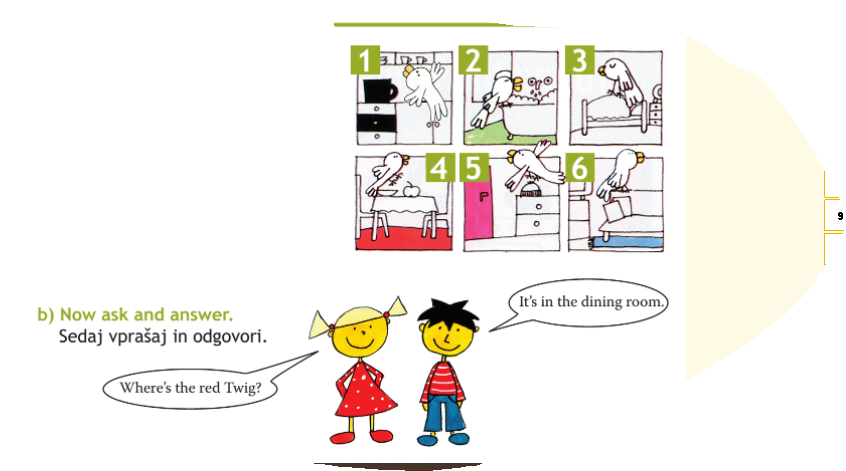 BREAK – spell your name and surname and do the activity.
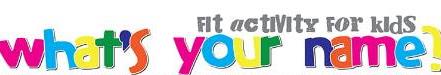 Črkuj svoje ime in priimek in opravi nalogo.
10 x poskoči.
5 x se zavrti v krogu.
5 x poskoči na eni nogi.
Steci do najbližjih vrat in nazaj.
5 sekund hodi kot medved.
Naredi 3 kolesa.
Naredi 10 x 
8 x poskoči kot žaba.
10 sekund stoj na levi nogi.
10 sekund stoj na desni nogi.
12 sekund korakaj kot vojak.
20 sekund se delaj, da skačeš čez vrv.
Naredi 3 prevale.
Poberi žogo brez uporabe rok,
Hodi 50 korakov nazaj in priteci nazaj.
Hodi 20 korakov v stran in priskači nazaj.
10 sekund se plazi kot rak.
5 sekund hodi kot medved.
20 x se skloni in se dotakni prstov na nogah.
17 sekund z rokami delaj, kot da voziš kolo.
Kotali žogo z glavo.
25x z rokami zamahni kot ptica.
15 sekund se delaj, da jahaš konja.
15 sekund se z rokami poskusi dotakniti oblakov.
10 sekund hodi po kolenih.
Naredi 10 sklec.
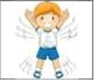 BOOK – p. 80
What‘s your home like?
Kakšen je tvoj dom?
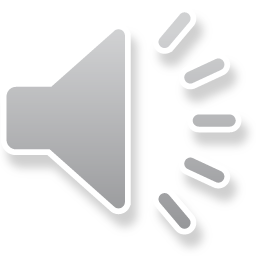 Listen and read the text.
Vadi branje s pomočjo poslušanja posnetka.
New words:
Nove besede:

a deck – paluba
a pole – drog 
a cooker – štedilnik
a table – miza
a bench – klop
a mast – jambor
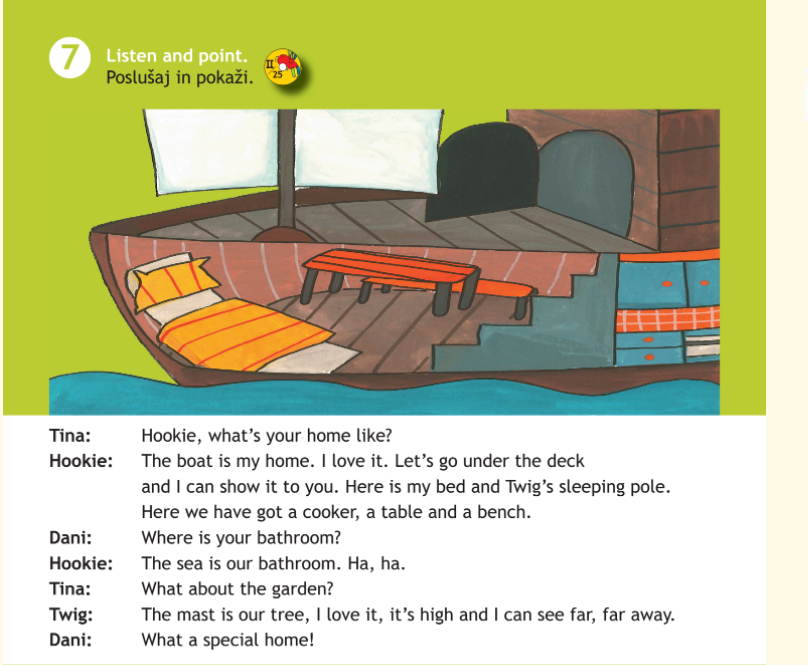 BOOK – p. 80
Home, Sweet Home

Listen and point.
Poslušaj in pokaži.
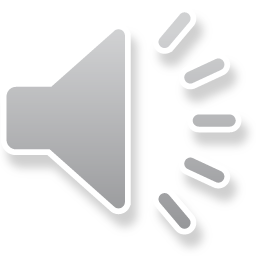 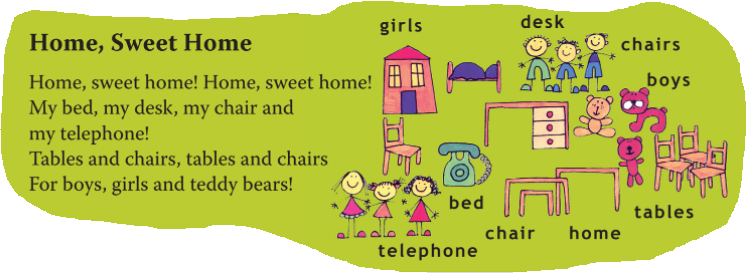 WORKBOOK – p. 76
Open your workbook on page 76 and do the exercise.
Odpri delovni zvezek na stani 76 in naredi nalogo.
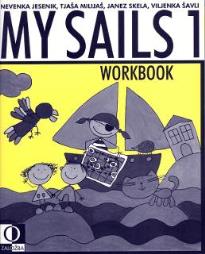 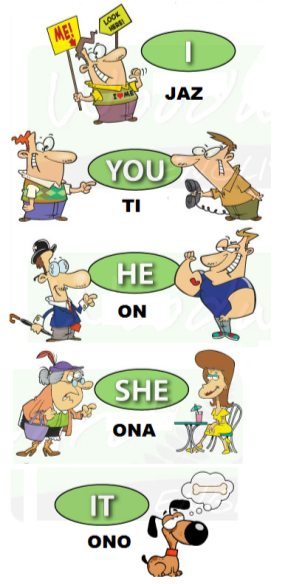 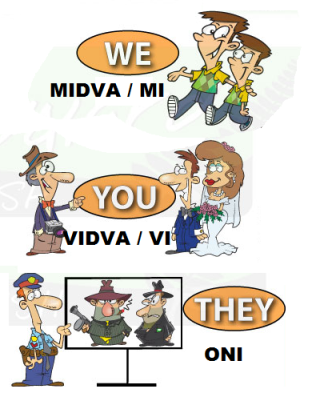 WHO?KDO?
REMEMBER? Se spomniš?
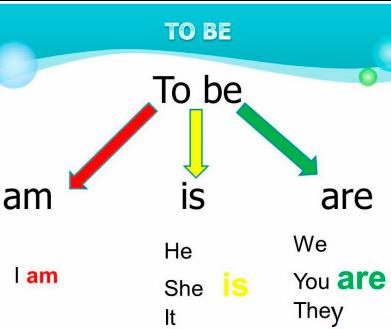 I am … 	Jaz sem …

He is …	On je …
She is …	Ona je …
It is … 	Ono je …

We are …	Mi smo …
You are …	Vi ste …
They are …	Oni so …
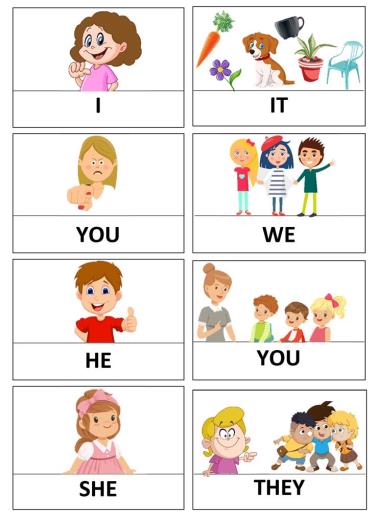 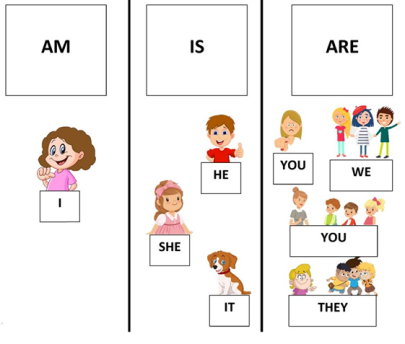 TO BE (BITI)
DOLG ZAPIS
KRATEK ZAPIS
I am a boy.

He is old. 
She is young. 
It is a dog. 

We are happy.
You are tall.	
They are friendly.
I‘m a boy.

He‘s old.
She‘s young. 
It‘s a dog.

We‘re happy.
You‘re tall.
They‘re friendly.
WORKSHEET –  TO BE (AM, IS, ARE)
REŠITVE WORKSHEET –  TO BE (AM, IS, ARE)
Preveri, če imaš v zvezku pravilen zapis.
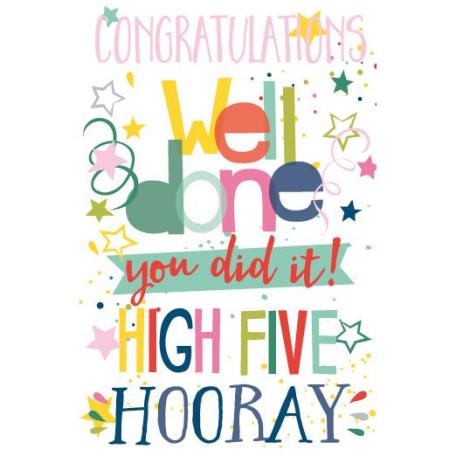 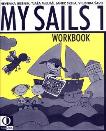 Now check the answers in your workbook!
WORKBOOK – p. 76
Check the answers.
Preveri rešitve.
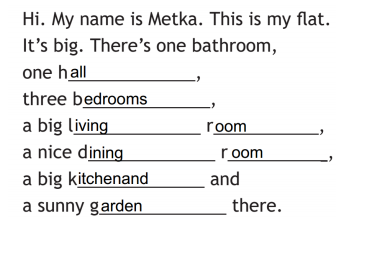 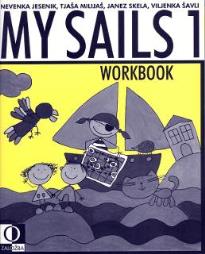